Международный фестиваль робототехники «РобоФинист»
РОБОТ ПО ИМЕНИ ЕВА
Команда: BigBot
г. Губкин, Белгородская обл. 
Участники: Соколов Дмитрий
	   Шокова Мария
Руководитель: Соколова Ольга Михайловна
Санкт-Петербург, 2018
КОРОТКО О ГЛАВНОМ
Актуальность: многие люди не могут себе позволить приобрести робота-помощника из-за высоких цен последних, данная же разработка может «пойти в массы», так как проста в эксплуатации и многофункциональна.
Цель проекта:      создание многофункционального робота  второго поколения.
2
Использованные элементы: 
2 гусеничные платформы;
Плата управления на основе процессора Pic;
Плата управления Z3735F на основе процессора кампании Intel;
Экран 5 дюймов;
Веб-камера;
9 сервомоторов.
«В техническом плане  Ева настолько «подкована», что ее возможности почти безграничны»
Основные функции:
Перемещение в двух плоскостях;
Синтез речи и ответная реакция на нее;
Возможность переобучения робота;
Выражение эмоций!
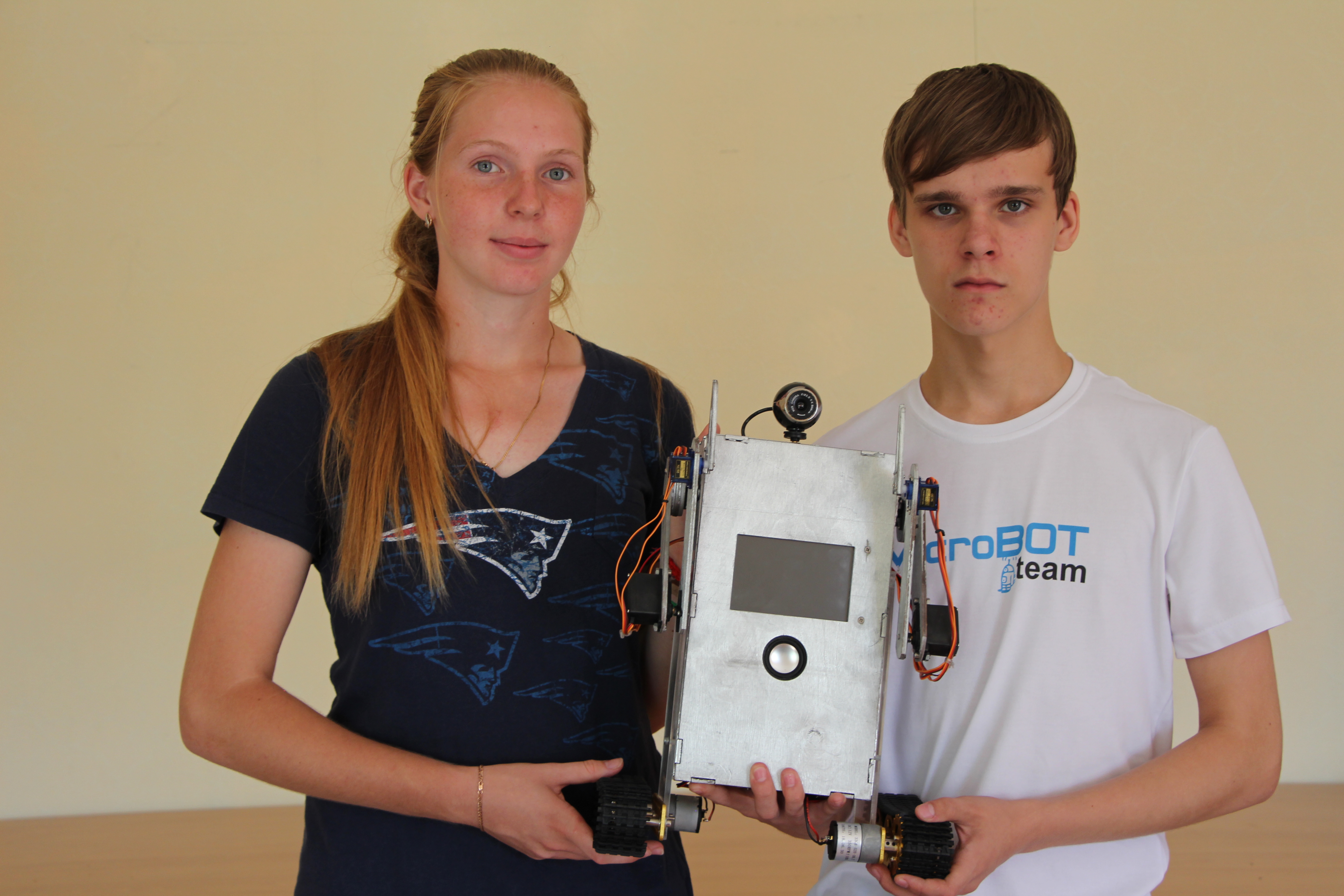 Сферы использования:
Робот-учитель, способный обучать;
Робот-лаборант;
Робот-помощник в домашнем обиходе